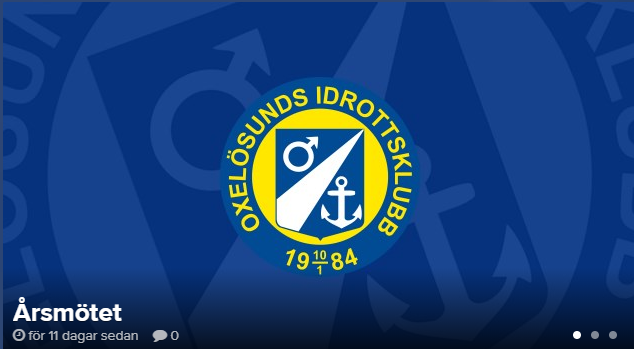 Text
Kommunikationsplan 2023
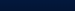 Bakgrund och syfte
Skapa förutsättningar för god intern och extern kommunikationsspridning  och skapa möjlighet för fler nya medlemmar, fler sponsorer och medlemmarnas delaktighet.
Denna kommunikationsplan gäller enbart klubbnivå
Budskap:
I Oxelösunds idrottsklubb tror vi på en fotboll för alla. Vi vill vara en förening som hela kommunen kan glädjas åt och vara en del av. 

I Oxelösunds Idrottsklubb skapar vi förutsättningar för gemenskap och schyst spel, glädjen är fundamentet för vår förening och en förutsättning för vår utveckling.

I Oxelösunds idrottsklubb vill vi skapa en öppenhet, transparens och ärlighet. En förening med medlemmar som talar gott om föreningen är för oss ett kvitto på en bra verksamhet.

I Oxelösunds idrottsklubb tror vi på demokrati och delaktighet, ingen ska känna sig förbisedd.
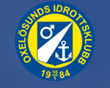 Kommunikationsmål
Delge relevant information vid rätt tidpunkt genom effektiv  informationsspridning både internt och externt.

Externa målgrupper (Sponsorer, Nya medlemmar, Allmänheten)
Kommunicera övergripande verksamhetsinformation och inspirera. 
Tillgängliggöra årlig verksamhetsberättelse, kalender, A-lagsmatcher, öppna evenemang,  samt övrig allmängiltig information så som tex presentation av styrelsen, undergrupper samt lagen
Inspirera potentiella nya medlemmar till fotboll
Berätta om sponsorer och inspirera företag till sponsring

Interna målgrupper (Undergrupper, Medlemmar, Tränare, Vårdnadshavare)
Kommunicera intern information på både klubb- och lagnivå
  Tillgängliggöra relevant information (tex styrelsebeslut, årsklocka, kampanjer, evenemang etc) för ökat engagemang och gemenskap
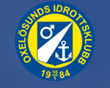 Målgrupper
Målgrupper som omfattas av kommunikationsplanen
Externa målgrupper
Sponsorer
Nya medlemmar
Allmänheten
Interna målgrupper
Undergrupper
Medlemmar
Tränare
Vårdnadshavare
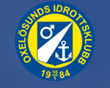 Mediekanaler och strategi
Beroende på informationstyp lämpar sig olika kommunikationskanaler bäst
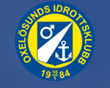